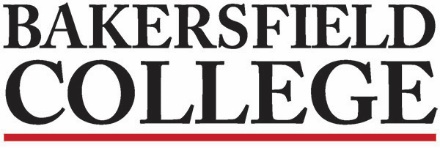 ISER Update
Academic senate: OCTOBER 25, 2023
What’s the ISER?
Institutional Self-Evaluation Report
An internal evaluation report where an ACCJC member institution engages in comparing itself to Accreditation Standards and develops its own plans for improvement where needed.

Its purpose is to demonstrate how we exemplify academic quality and continue to improve.
BC ISER Timeline
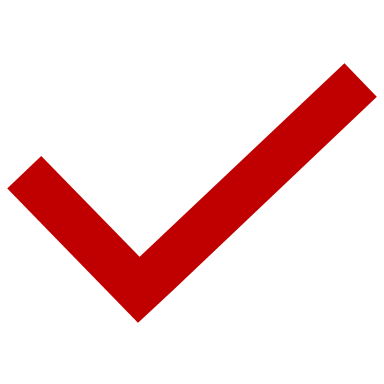 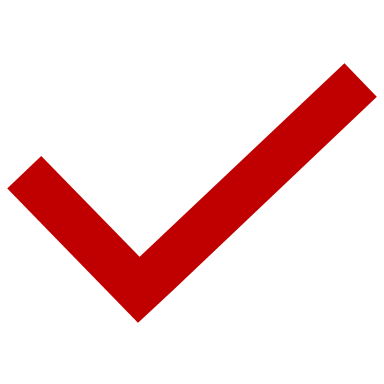 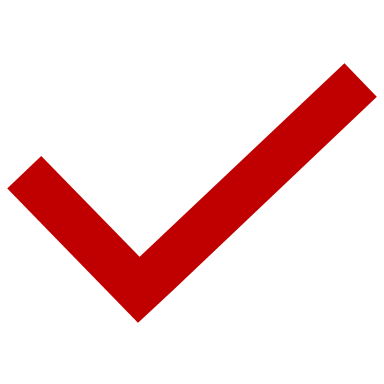 How is the Accreditation Review Conducted?
ISER
8 Years Cycle
Accreditation Review Timeline
College
Self-Reflection
ISER
Focused Site Visit
Core Inquires
On-Campus Site
Team Report
Commission Action
(Affirmation)
ACCJC Accrediation Team
ISER Review
Standards Validation
Core Inquires
Off-Campus Site
College
Prep
January
2026
ISER
Due
12/15/24
Spring
2025
Fall
2025
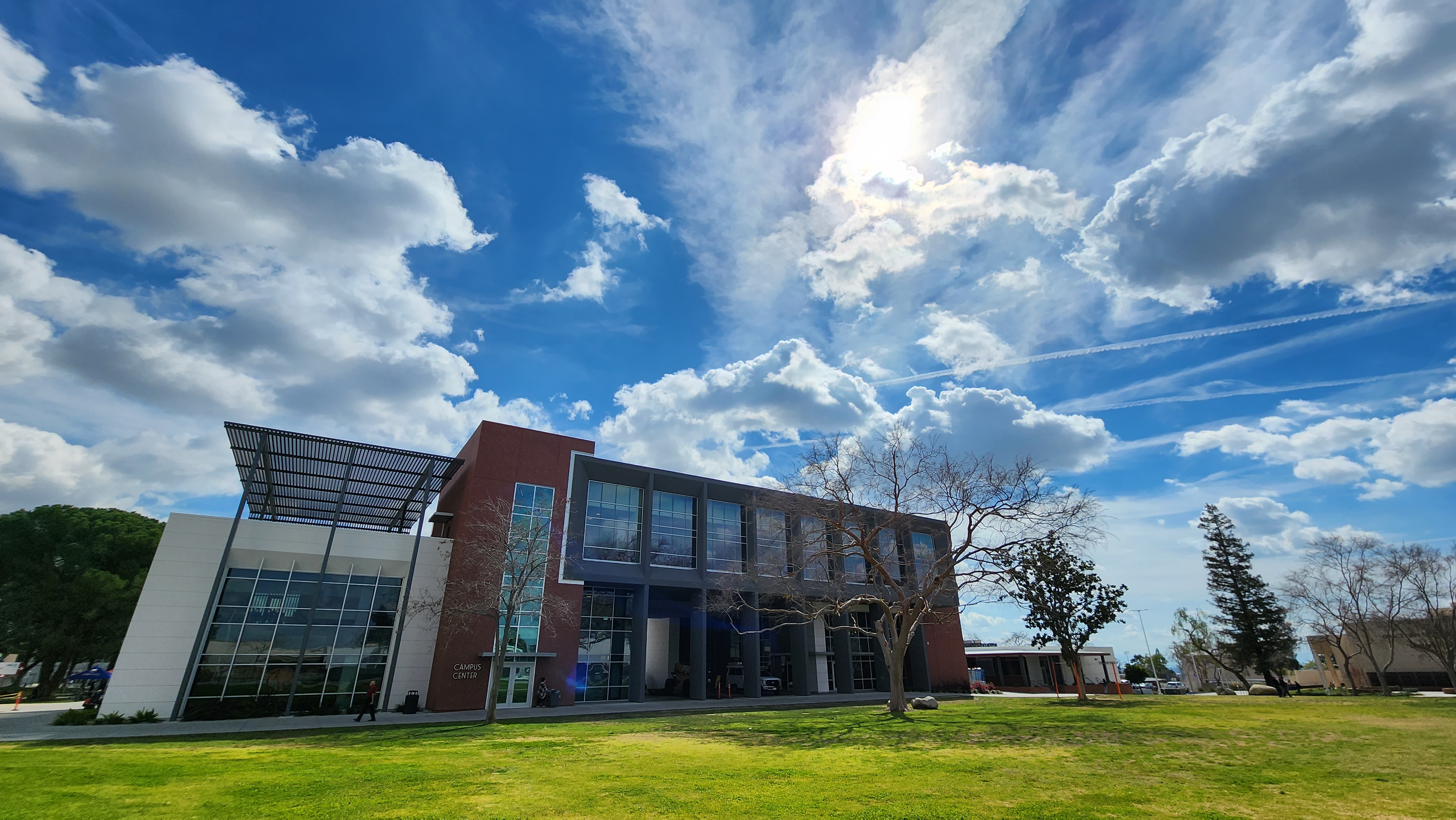 What’s Next?
Research and DRAFTS!!!!
Standard Leads recruiting team members. 
Developing team meeting schedule.
Digesting standard review criteria and conducting research for evidence.
Saving evidence in appropriate SharePoint folder.
Composing drafts [1-2 pages] addressing level of success in meeting standard.
Saving drafts in appropriate SharePoint folder.
Drop-In Hours
Need help with drafts or evidence? Drop-In on Zoom!
Thursdays 3:00 - 4:00 p.m. 
      10/26, 11/2, 11/9, 11/16, 11/30 
                  and December as needed

                          Calendar invite sent to team leads,                                    complete with Zoom link.
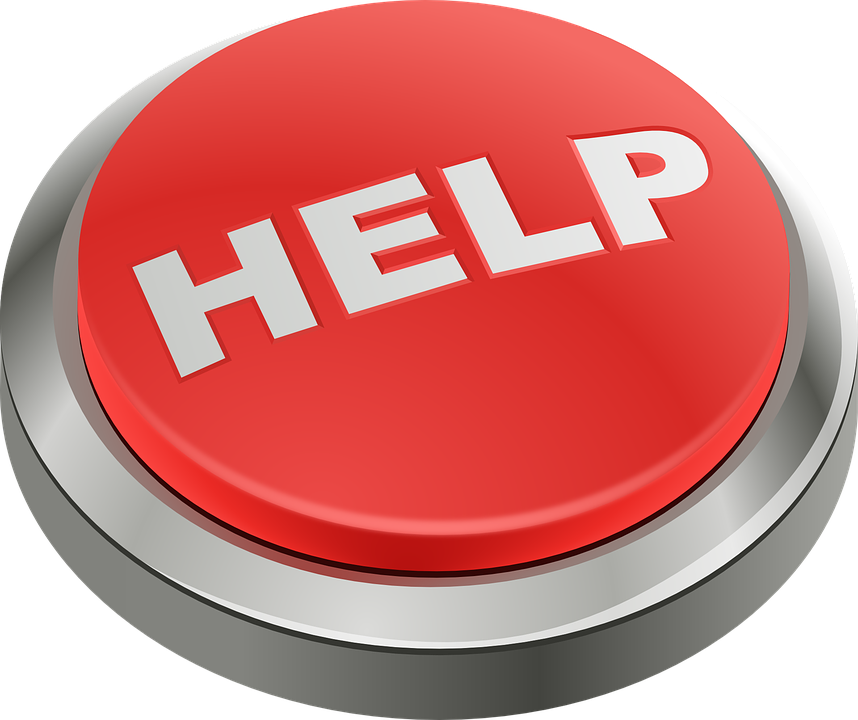 Committee Updates
Committee of Co-Chairs: 8/25/2023
Accreditation & Institutional Quality (AIQ): 9/12/2023
College Council (CC): 9/15/2023
Faculty Chairs and Directors Council (FCDC): 10/6/2023
California Schools Employee Association (CSEA): 10/13/2023
Academic Senate (AS): 10/25/2023
Student Government Association (SGA): 10/25/2023
Kevin Bontenbal Campus Visit
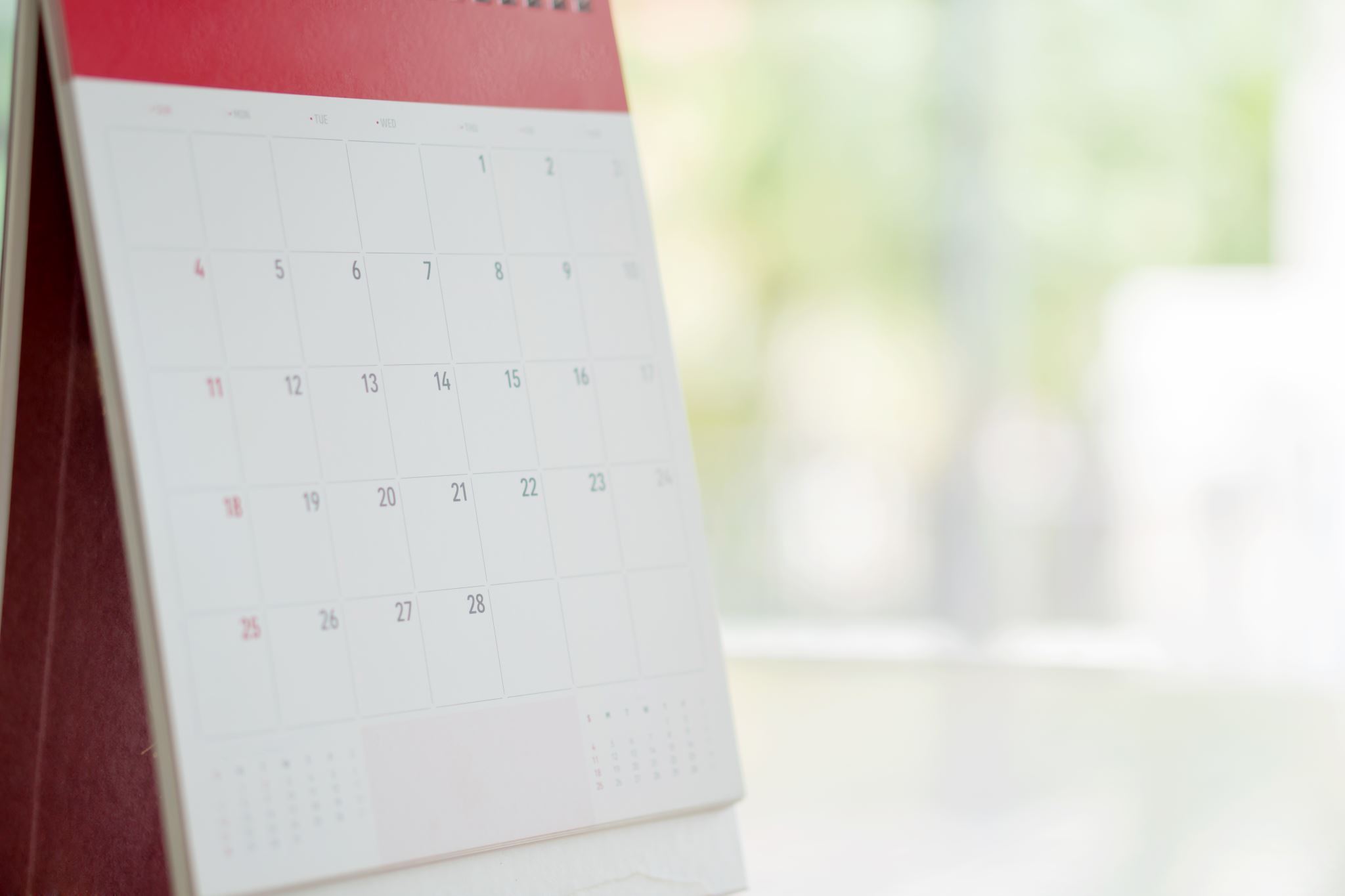 February 2nd, 2024
Any Questions?
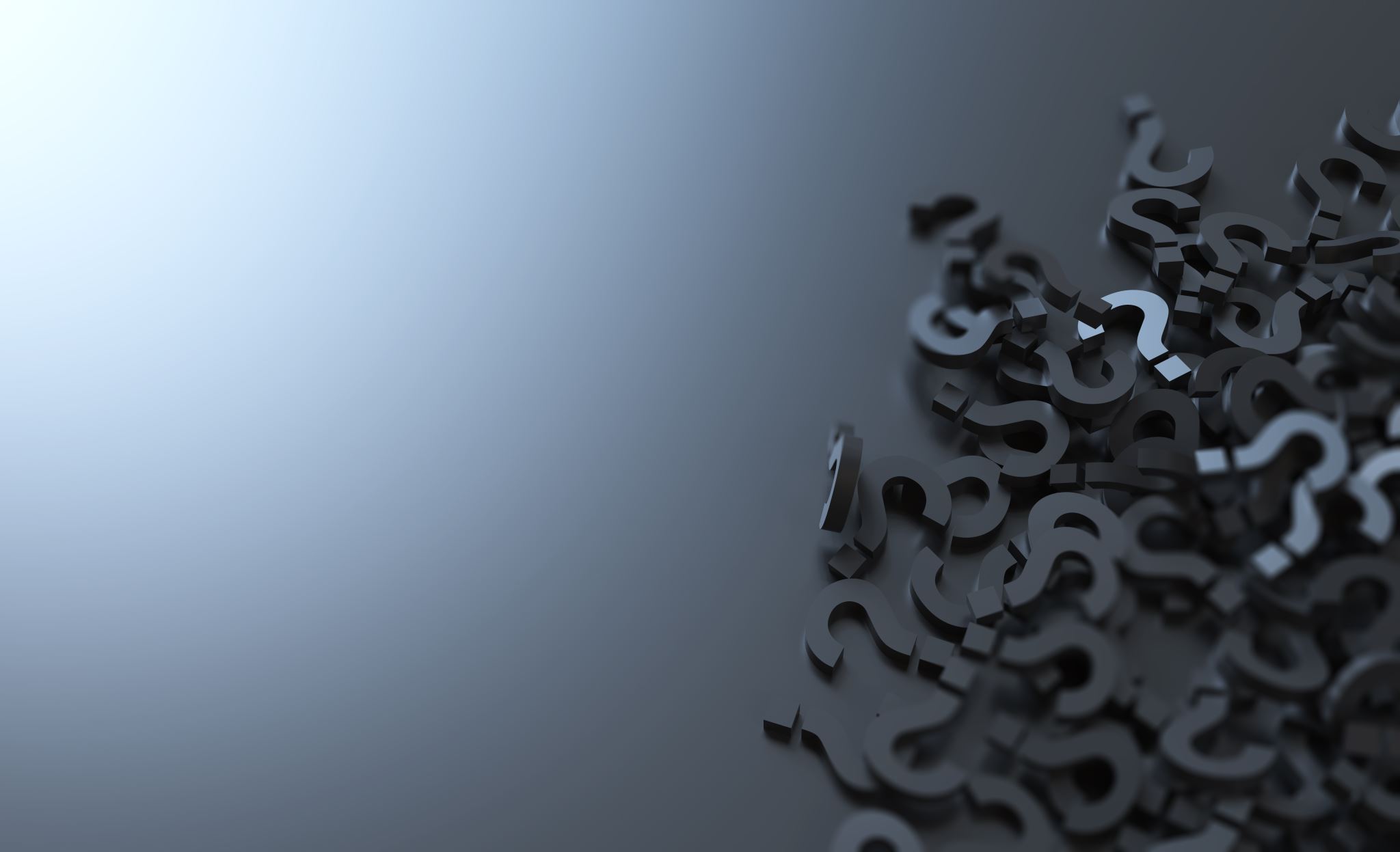 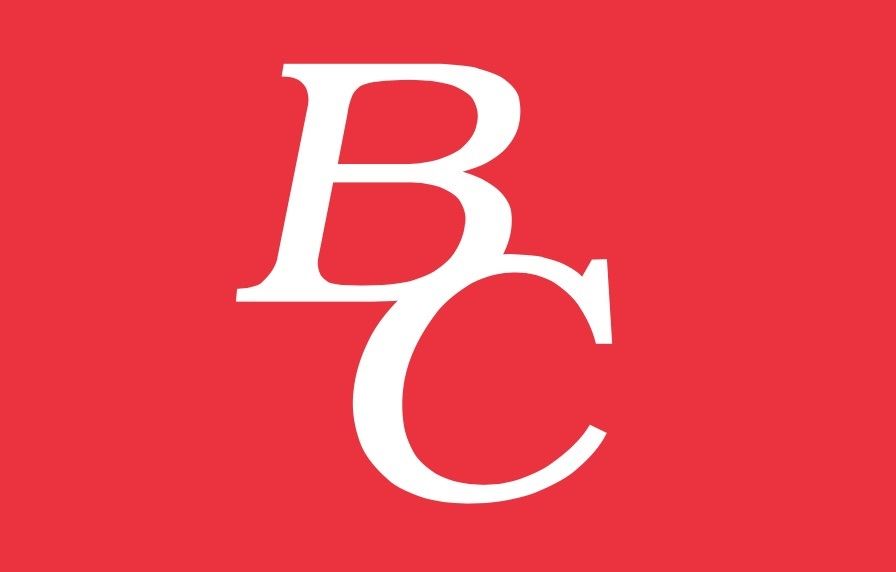 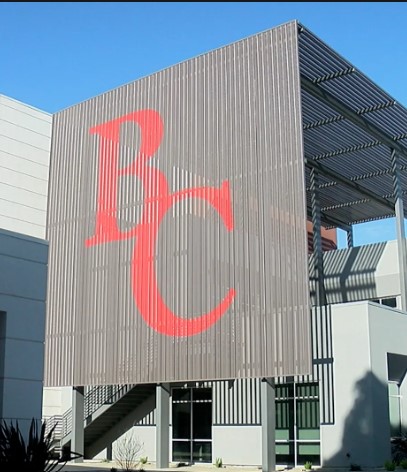 Your ISER Team
Accreditation Liaison Officer: Billie Jo Rice
Faculty Lead: Jason Stratton
Admin Lead: Jessica Wojtysiak
Editor: Talita Pruett
Indexer: Sondra Keckley
AIQ Faculty Chair: Grace Commiso
Classified: Ximena Ortega
Marketing: Monika Scott
                     And… 
You!